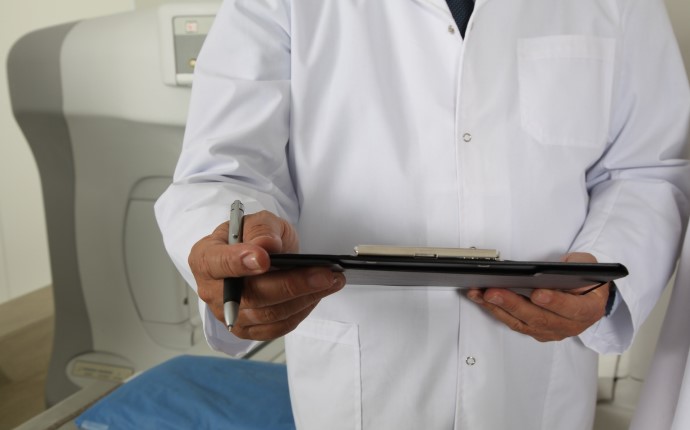 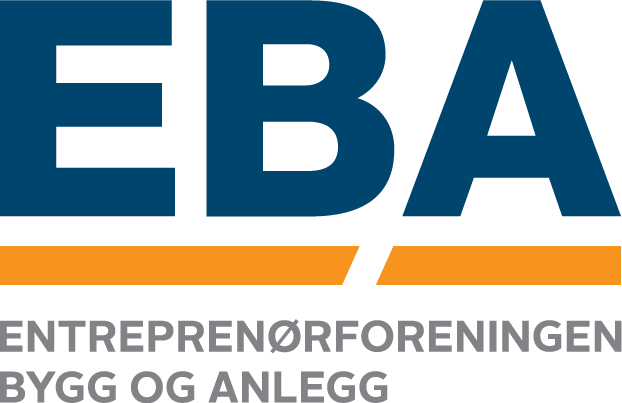 EBAs HMS-statistikk 2020
SYKEFRAVÆR 2020
Sykefravær 2020
Sykefraværet
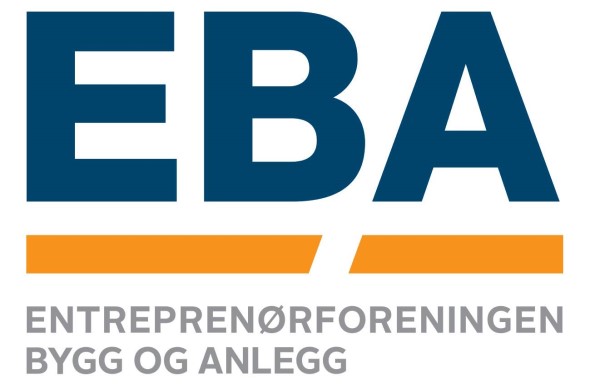 Sykefravær 2020
Antall personskader
3
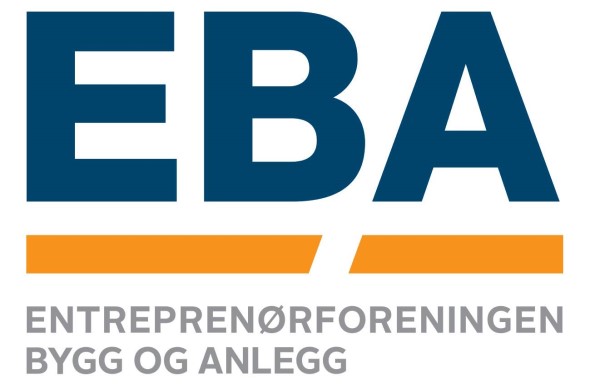 Sykefravær 2020
F- verdi
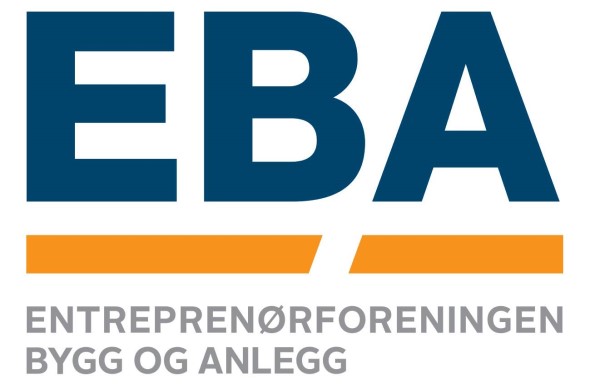 Sykefravær 2020
Alvorlighetsgradverdi A-Verdi
2020: 20,55
5
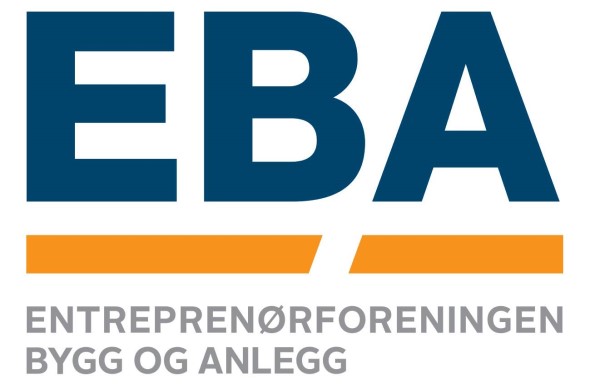 Sykefravær 2020
Hyppighet H-Verdi
6
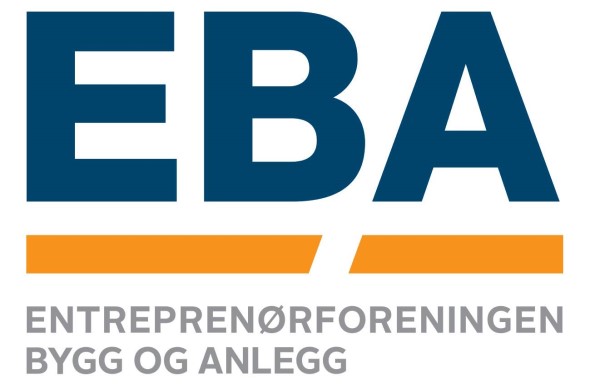 Sykefravær 2020
Andel bedrifter
7
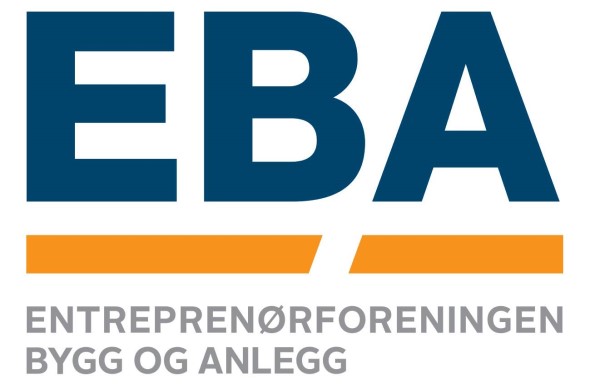 For spørsmål om undersøkelsen ta kontakt med:
Sykefravær 2020
Lene Jønsson
Leder HMS og opplæring – EBA 
Mobil:    930 96 184	
E-post:   lj@eba.no
Samina SiddiqueKurs og konferansekoordinator– EBAMobil:   469 05 007E-post:  samina@eba.no
8